Современные требования к дополнительным общеобразовательным программам.
Составитель: Исалова П.М., 
методист ГАОУ ДО РД
 «Центр развития талантов «Альтаир»
Федеральный закон от 31.07.2020 № 304-ФЗ"О внесении изменений в Федеральный закон "Об образовании в Российской Федерации" по вопросам воспитания обучающихся»

в статье 2:
пункт 9 изложить в следующей редакции:
"9) образовательная программа - комплекс основных характеристик образования (объем, содержание, планируемые результаты) и организационно-педагогических условий, который представлен в виде учебного плана, календарного учебного графика, рабочих программ учебных предметов, курсов, дисциплин (модулей), иных компонентов, оценочных и методических материалов, а также в предусмотренных настоящим Федеральным законом случаях в виде рабочей программы воспитания, календарного плана воспитательной работы, форм аттестации;";
В Концепции развития дополнительного образования детей, утвержденной распоряжением Правительства РФ от 04.09.2014 г. № 1726-р, провозглашен принцип программоориентированности, который раскрывает роль образовательной программы как базового элемента системы дополнительного образования детей. 
		Программный подход закреплен и в приказе министерства просвещения России от 03.09.2019 № 467 «Об утверждении Целевой модели развития региональных систем дополнительного образования детей» и в Концепции 	развития 	дополнительного 	образования 	детей  до 2030 года (далее - Концепция),  утвержденной  распоряжением Правительства РФ от   31 марта 2022 г.  № 678-р 
		 Среди принципов  государственной политики в сфере дополнительного образования детей в том числе: вариативность дополнительных общеобразовательных программ,… практико-ориентированность дополнительных общеобразовательных программ, …инклюзивность, ; ориентация дополнительных общеобразовательных программ  на многоукладность экономики и быта народов и этносов, проживающих  на территории Российской Федерации; преемственность дополнительных предпрофессиональных программ в области искусств и соответствующих основных профессиональных образовательных программ в области культуры и искусства. 
		 Соответственно, от качества наполнения содержания каждой образовательной программы в соответствии с требованиями законодательства во многом будет зависеть и качество предоставляемых образовательных услуг в образовательной организации.
Во исполнение пункта 38 Плана реализации Концепции развития дополнительного образования на период до 2030 года, утвержденного распоряжением Правительства Российской Федерации от 31 марта 2022 г. № 678, Минпросвещения России направляет для использования в работе

 МЕТОДИЧЕСКИЕ РЕКОМЕНДАЦИИ по формированию механизмов обновления содержания, методов и технологий обучения в системе дополнительного образования детей, направленных на повышение качества дополнительного образования детей, в том числе включение компонентов, обеспечивающих формирование функциональной грамотности и компетентностей, связанных с эмоциональным, физическим, интеллектуальным, духовным развитием человека, значимых для вхождения Российской Федерации в число десяти ведущих стран мира по качеству общего образования, для реализации приоритетных направлений научно-технологического и культурного развития страны  (29.09.2023).

/Первый заместитель министра А.В.Бугаев/
2. Основные направления формирования нового содержания дополнительного образования детей

… В Концепции развития дополнительного образования детей до 2030 года, утвержденной распоряжением Правительства Российской Федерации от 31 марта 2022 г. № 678-р, провозглашены принципы: 
практико-ориентированность дополнительных общеразвивающих программ, позволяющая проектировать индивидуальный образовательный маршрут ребенка с учетом направлений социально-экономического развития субъектов Российской Федерации; 

 ориентация дополнительных общеразвивающих программ на многоукладность экономики и быта народов и этносов, проживающих на территории Российской Федерации
Целевая модель развития региональных систем дополнительного образования детей (Утверждена приказом  Министерства просвещения  РФ от 3 сентября 2019г №467) 
1.3. Задачи Целевой модели ДОД:
повышение вариативности дополнительного образования детей, качества и доступности дополнительных образовательных программ для детей;
повышение значимости и востребованности дополнительных общеобразовательных программ;
обновление методов и содержания дополнительного образования детей в соответствии с их образовательными потребностями и индивидуальными возможностями, интересами семьи и общества;
участие в реализации дополнительных общеобразовательных программ организаций реального сектора экономики;
развитие сетевой формы реализации образовательных программ с возможностью зачета освоения детьми дополнительных общеобразовательных программ при обучении по основным образовательным программам и формирование индивидуальных учебных планов обучающихся.
2.2.При обновлении содержания дополнительных общеобразовательных программ и методов обучения в субъекте Российской Федерации должны соблюдаться следующие принципы:
а) создание условий для формирования гармонично развитой личности ребенка; 
б) обеспечение эффективного использования времени обучающихся, приобретение ими новых навыков и компетенций за оптимальное время, включая обеспечение возможности для зачета организацией, осуществляющей образовательную деятельность по основным общеобразовательным программам, результатов освоения дополнительных общеразвивающих программ; 

в) предоставление всеобщего и равного доступа каждого ребенка к дополнительным общеобразовательным программам различной направленности, обеспечение доступности для каждого ребенка не менее чем к двум дополнительным общеобразовательным программам различных направленностей на территории каждого муниципального образования;
г) создание условий для самостоятельного построения обучающимися индивидуального учебного плана и возможности непрерывного образования путем выстраивания образовательных связей на разных уровнях образования, в том числе с использованием сетевой формы реализации образовательных программ; 

д) конвергентный подход в разработке дополнительных общеразвивающих программ, реализация междисциплинарных программ, включающих в себя элементы нескольких направленностей; 

е) использование в реализации дополнительных общеразвивающих программ современных методов и форматов обучения, направленных на развитие метапредметных навыков, навыков проектной, учебно-исследовательской деятельности, взаимодействия между обучающимися посредством равного обмена знаниями, умениями и навыками, при которой образовательный процесс выстраивается без активного участия в нем педагога (взаимное обучение);
ж) обеспечение выравнивания доступности дополнительного образования для различных категорий детей в соответствии с их образовательными потребностями и возможностями; 
з) ориентация содержания дополнительных общеразвивающих программ на образовательные потребности и интересы обучающихся по дополнительным общеобразовательным программам, вовлечение в разработку дополнительных общеразвивающих программ обучающихся, представителей общественных объединений, работодателей и родительского сообщества;
 и) ориентация содержания дополнительных общеразвивающих программ на приоритетные направления социально-экономического и территориального развития субъекта Российской Федерации на основе прогнозных оценок развития рынка труда, а также региональных стратегий социально-экономического и пространственного развития субъекта Российской Федерации на среднесрочный и долгосрочный периоды;
 к) учет независимой оценки качества подготовки обучающихся и условий осуществления образовательной деятельности организациями, осуществляющими образовательную деятельность по дополнительным общеобразовательным программам, а также учет мнения обучающихся, родителей (законных представителей) обучающихся и педагогических работников
Письмо Минобрнауки России от 18.11.2015 № 09-3242 «О направлении информации» (Вместе с  «Методическими рекомендациями по проектированию дополнительных общеразвивающих программ (включая разноуровневые программы)»).

1.Рекомендации по  содержанию дополнительных образовательных программ 

2. Рекомендуемый режим занятий детей в организациях дополнительного образования

3.Уровни программ

4.Приложения (образцы структурных элементов: титульного листа, учебного плана, содержания учебного плана и календарного учебного графика).
Федеральное государственное автономное учреждение «Федеральный институт развития образования» 

МЕТОДИЧЕСКИЕ РЕКОМЕНДАЦИИ ПО ПРОЕКТИРОВАНИЮ ДОПОЛНИТЕЛЬНЫХ ОБЩЕОБРАЗОВАТЕЛЬНЫХ ОБЩЕРАЗВИВАЮЩИХ ПРОГРАММ, 2015г

 Структуру дополнительной общеобразовательной общеразвивающей программы составляют два основных раздела:
Раздел № 1 «Комплекс основных характеристик программы»: 
- пояснительная записка;  
цель и задачи (личностные, предметные, метапредметные) программы; 
содержание программы; 
планируемые результаты; 
Раздел № 2 «Комплекс организационно-педагогических условий»: 
календарный учебный график; 
условия реализации программы; 
формы аттестации; 
оценочные материалы; 
методические материалы; рабочие программы (модули) курсов, дисциплин программы;
 список литературы
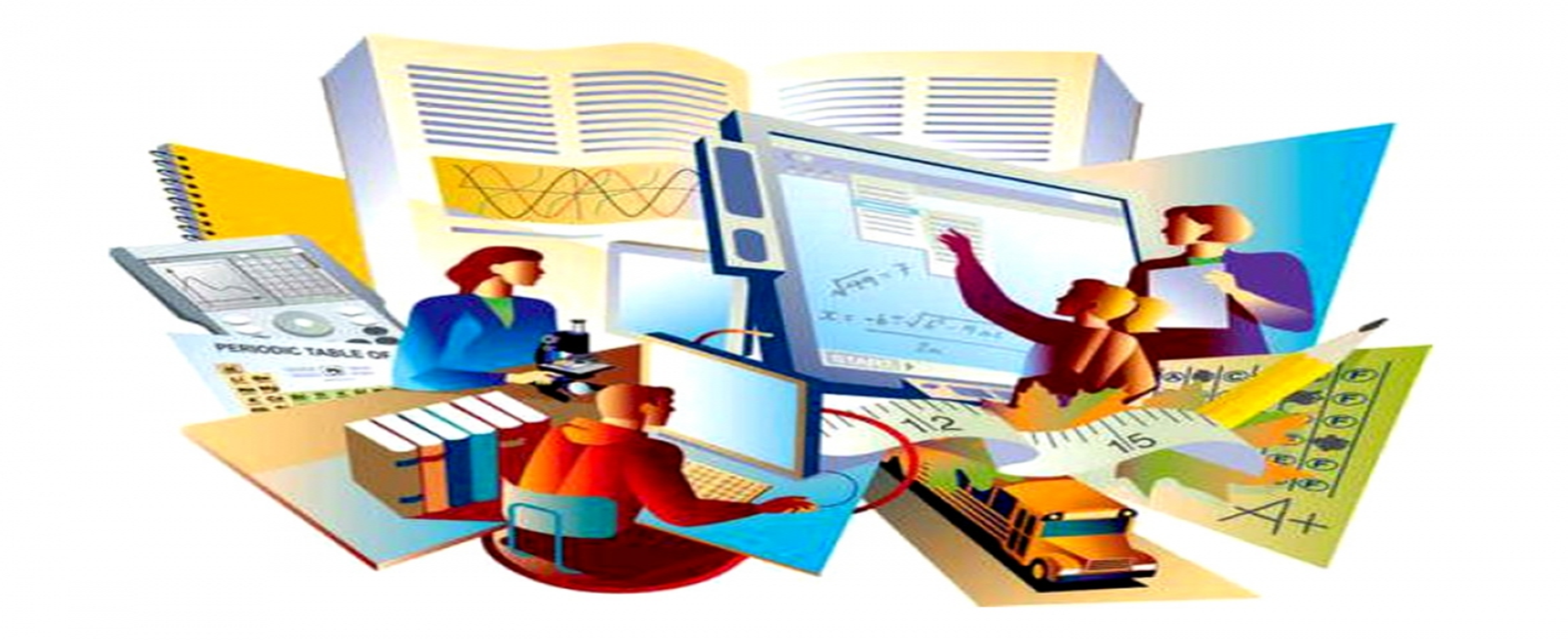 Спасибо за внимание!
Департамент образования города Москвы Государственное автономное образовательное учреждение высшего образования города Москвы «Московский институт открытого образования»  кафедра педагогики внеурочной деятельности. 
Методические рекомендации по разработке и оформлению дополнительных общеразвивающих  программ и рабочих программ курсов внеурочной деятельности(для системы дополнительного профессионального образования) Москва, 2016

Требования к структуре дополнительной общеразвивающей программе:
Титульный лист. 
Раздел 1.Пояснительная записка (характеристика программы). 
Раздел 2. Содержание программы:
2.1. учебный (тематический) план, 
2.2.содержание учебного (тематического) плана. 
Раздел 3. Формы аттестации и оценочные материалы. 
Раздел 4. Организационно-педагогические условия реализации программы